Казачий квартал в пятой куртине исторического плана центра Красноярска (вид с горы Караульной)
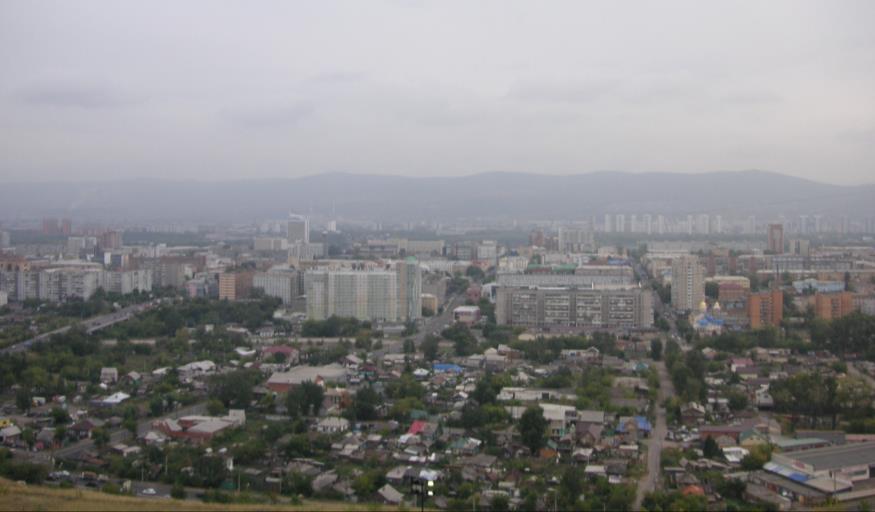 За высотными домами (в середине фото) – историческая среда квартала
Фрагмент Проекта зон охраны памятников истории и культуры Красноярска 1993 – 95гг., выполненный  Ленгипрогорома (ныне – института Урбанистики СПб ) – в середине  плана Казачий квартал
Фрагмент Проекта зон охраны ОКН Красноярска 2012г. института Красноярскгражданпроект с Казачьим кварталом (в середине – красным цветом выделены Губернская гимназия и бывший Лесотехнический инст.) – Фрагмент Основного чертежа Исторического центра города в проекте зон охраны объектов  культурного наследия Красноярска 2012г.,  согласованного в Минкультуры РФ  в  2015 г.
Фрагмент плана  современного использования территории  (опорный план) из Проекта планировки исторического центра г. Красноярска 2007г.
Фрагмент плана города 1894 г. – с поймой речки Качи и Казачьим кварталом, обратим внимание как он насыщен застройкой рядом с Театральной площадью
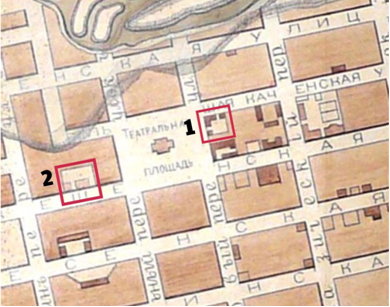 Фрагмент плана главного города Енисейской губернии Красноярска,  составленный в 1894 г. М.Н. Хрущовым. 
1- усадьба Потылицина-Ермолаевых;   2 – усадьба Суриковых. Из фондов ККМ.
Примеры красноярских домов на каменных хозяйственных подклетах с верхними бревенчатыми жилыми этажами (с горенками и светёлками более стройных пропорций, с лучковыми окнами в резных наличниках)
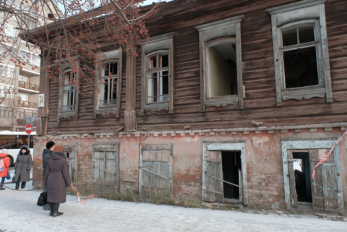 Полукаменный дом казачьей усадьбы начала XIX в. Потылицына-Ермолаевых по ул. Перенсона, 34/ Марковского (на фот.  2017г. 
архитектора О.И. Барковой)
Вид на рассматриваемый район от поймы речки Качи с горы Караульной – в  начале ХХ века с открытой площадью спортивного поля «Соколка» в створе нынешней ул. Вейнбаума и рядом – ул. Перенсона
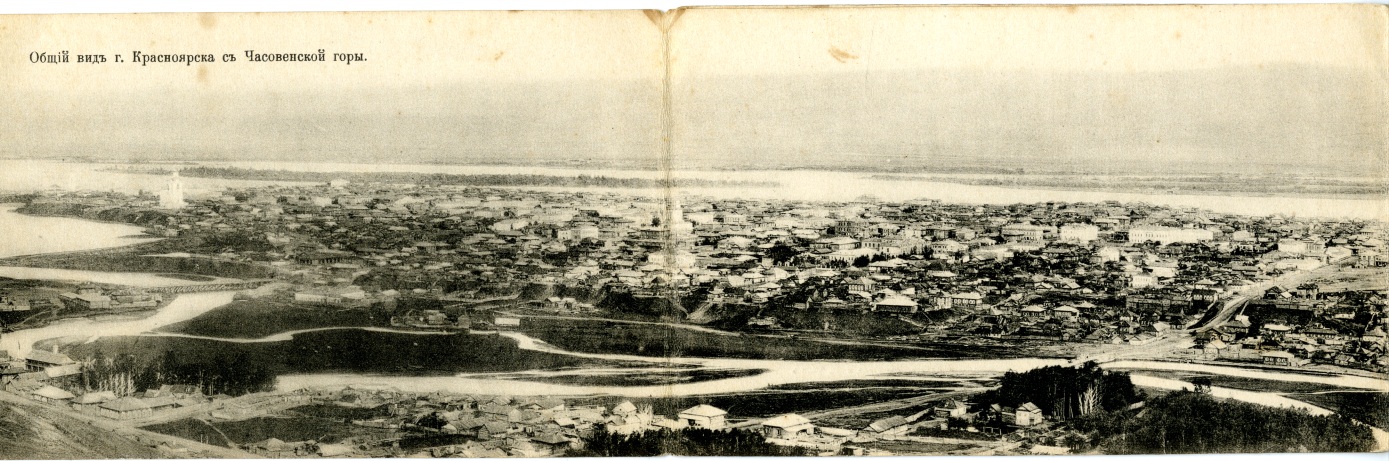 Историческая панорама Красноярска с Часовенной горы – вид района Соколка в пойме речки Качи (на первом плане), фото рубежа ХХ в. 
В правой части панорамы можно видеть ул. Почтамтскую (ныне – ул.Перенсона)  с открытой площадкой с западной стороны от неё, где теперь размещён стадион «Локомотив»
Фрагмент плана исторического Красноярска периода 1920-х годов – углы кварталов «закреплялись» полукаменными домами – на подклетах
Вид от поймы реки Качи в створе улицы Перенсона в начале ХХ века на фото из фондов ККМ – исследование краеведа  М.П. Терешковой (http://www.krasplace.ru/)
Фрагмент Историко-градостроительного опорного плана Исторического центра Красноярска (в масштабе 1:2000)  с указанием памятников истории и культуры,  а также предметов градостроительной охраны
Памятники архитектуры по ул. Ленина, 84 – 88, в зоне охраны которых расположены подожжённые дома на усадьбах XIX века
Вид комплекса исторической застройки XIX века вдоль ул. Перенсона, 32 – 34 – до поджогов зданий  застройщиком, не проведшим археологические исследования  территории  в охранных зонах памятников истории и культуры
Вид казачьей усадьбы пятидесятника Потылицина, а в  XIX в. – Ермолаева с полукаменным угловым домом и двумя флигелями начала XIX века в Казачьем квартале исторического центра Красноярска  В угловом доме по проекту регенерации предлагаются  художественные мастерские для школы им. В.И. Сурикова
Вид углового усадебного дома с юго-востока (со двора) – до пожара 2015г.
Вид дома на кирпичном подклете  со двора  с южным флигелем – бревенчатой избой, на территории усадьбы будет организован сад сибирских культур (калины, черёмухи, рябины, смородины, ранета)
Вид вдоль улицы Перенсона – в зоне видимости  Уездного училища В.И.Сурикова – памятника  истории и культуры федерального значения охраны – куда уж круче значение достопамятного места, казалось бы, для нашего Красноярска?
Вид гостевого дома Успенского монастыря (по проекту преображения Казачьего квартала) вдоль ул. Перенсона – на север до горы Караульной
Выразителен бревенчатый фасад с резными фигурными наличниками  стройных окон  под широкого свеса кровлей  над профилированными карнизом и фризом
Как редки теперь резные накладные детали в очельях наличников  и сможет ли кто-то  ныне  повторить  фигурный орнамент  их подоконных досок
Вид гостевого дома Успенского монастыря после пожара в 2017г. – по проекту   здесь  предлагалась  гостиница для спортсменов-борцов  центра Миндиашвили
Турецкий профессор Орхан Курал, побывав в Красноярске – об исторической памяти: «Рядом с многоэтажными домами я видел небольшие деревянные постройки. Думаю, местные власти должны сохранить их, чтобы следующие поколения знали свою историю. Экология культуры в том, что если ты не можешь  беречь своё прошлое, то  не сможешь  увидеть своё будущее»
Деревянное здание Казачьей заставы на горе Караульной, проектированное архитектором А.С. Брусяниным, реставрировавшим часовню в 1970-х годах, было примером бережного и творческого отношения к средовому окружению
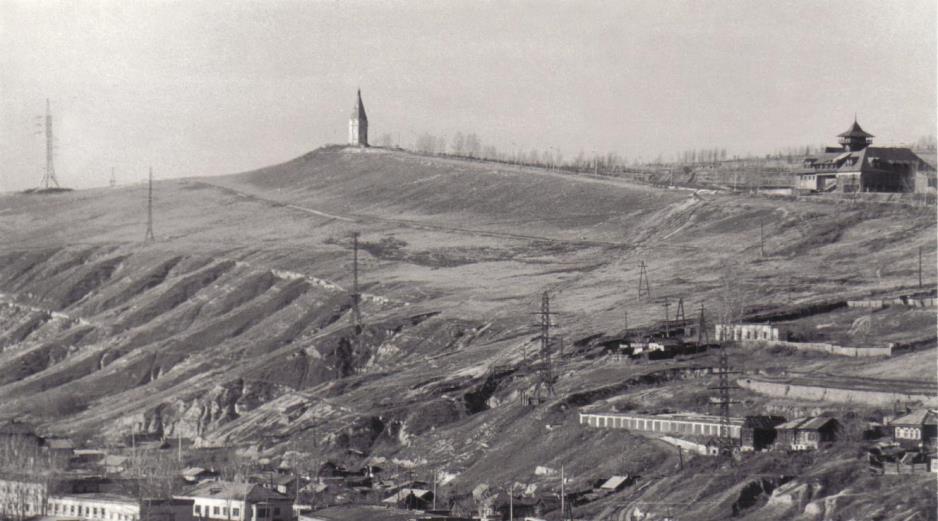 Сайт Совета по сохранению красноярского наследия  - http://www.krasnoyaro.ru/
Вид достойного Гостевого дома причта Успенского монастыря  в 2017 г. – стройных пропорций под широким карнизом, защищавшим бревенчатые фасады от снега и дождя
Вид брошенного углового дома на кирпичном подклете  с лучковыми окнами  под широким карнизом верхнего,  обшитого тёсом этажа – после поджога
Вид флигеля-избы на усадьбе по ул. Перенсона, 34/Марковского, 67  в  уютном  с берёзами и черёмухой дворе, где жили коренные красноярцы, пока не появились в Казачьем квартале недобросовестные застройщики-поджигатели М.А. и А.И. Барановы Проектом предлагается восстановить озеленение Казачьего квартала с использованием сибирских пород  дерев и кустарников
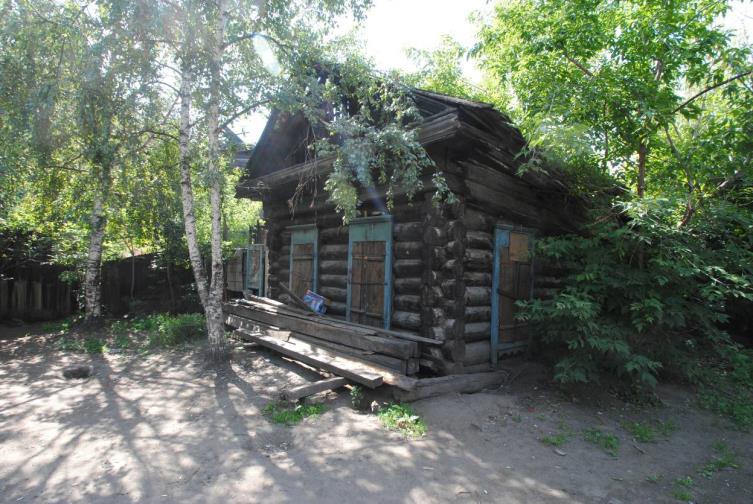 Как символичен этот плакат с лозунгом на доме, где сгорела в 3015г. хозяйка второго этажа, не пожелавшая  выезжать  из центра города
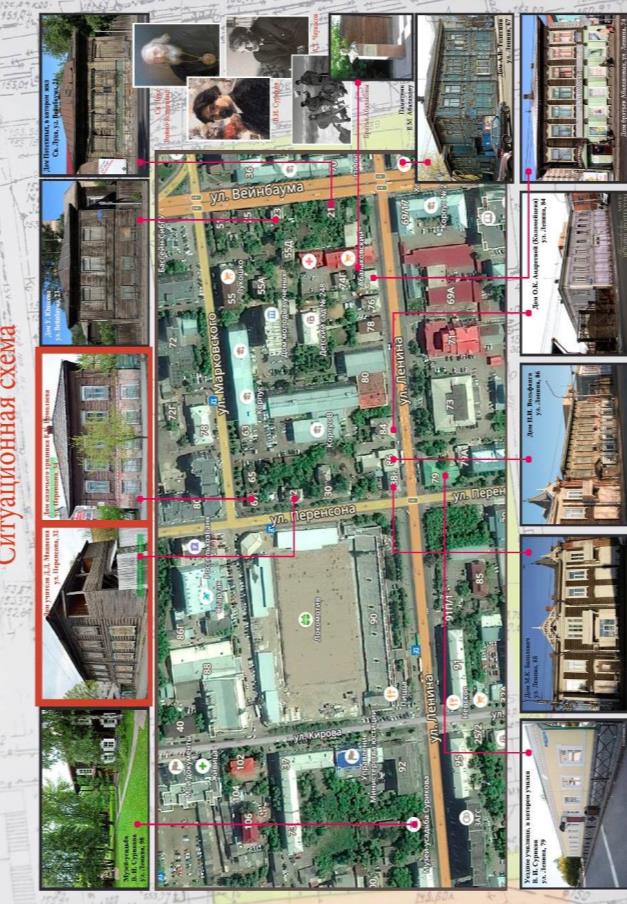 Схема  Достопамятного Казачьего квартала XIX – ХХ веков в историческом центре  Красноярска
Вид единой охранной зоны объектов культурного наследия вдоль улицы бывшей Гимназической, 21 – 23 – 25 и 30 – 32 – 34 – 36 с зелёными подворьями в достопамятном Казачьем квартале начала XIX – XX вв. в центре Красноярска
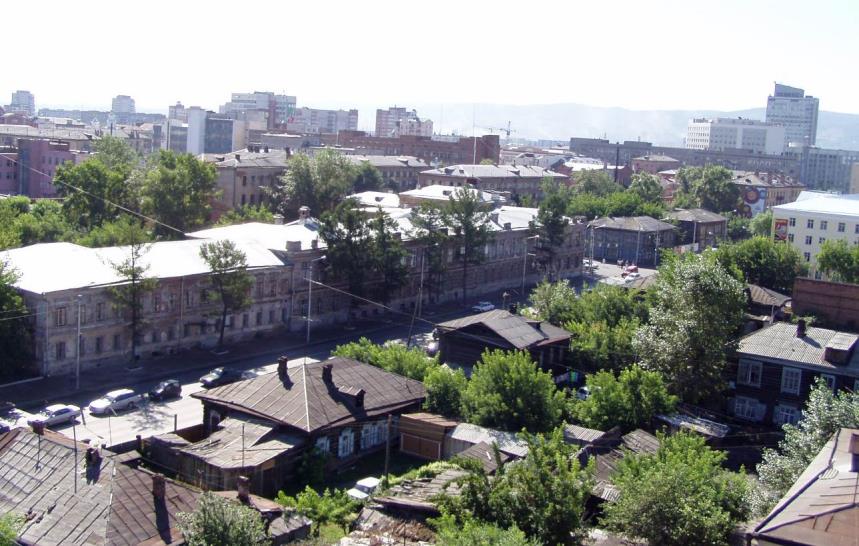 Дом Потехиных-Потылициных по ул. Вейнбаума, 21 (бывшей Гимназической),  где в Великую Отечественную жил великий хирург и святой В.Ф. Войно-Ясенецкий (его приютила ученица по местной анестезии доктор Сусанна Степановна Потылицына)
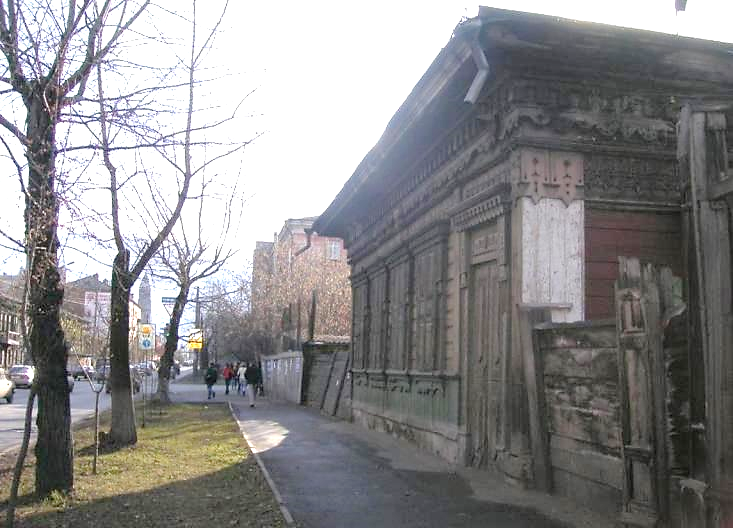 Вид с западной стороны на усадьбе Потехина-Потылициных – памятника истории и культуры города – таково ныне отношение к святыне православия и всей красноярской казачьей культуре
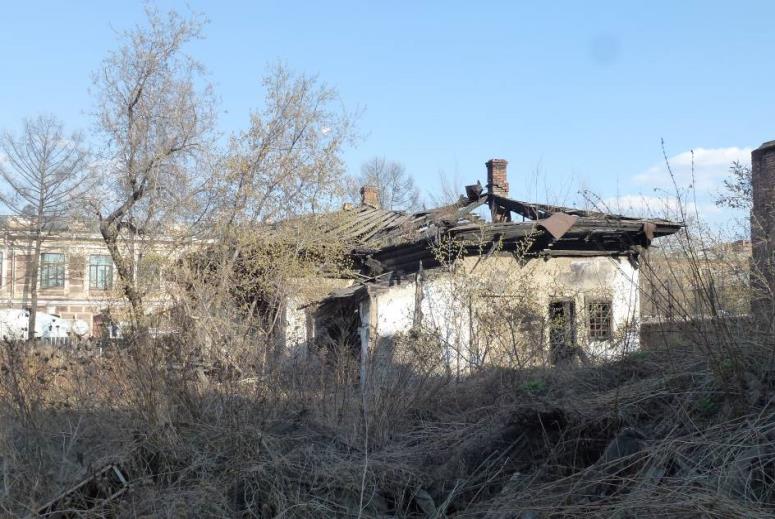 Дом подрядчика-строителя А.В. Телегина (ул. Ленина/Вейнбаума, 34 и рядом – дом рубежа XIX – XX веков по ул. Вейнбаума, 32 – в единой охранной зоне Губернской гимназии – архитекторы предлагают устроить здесь на перекрёстке «Чайную» и небольшую дорожную гостиницу
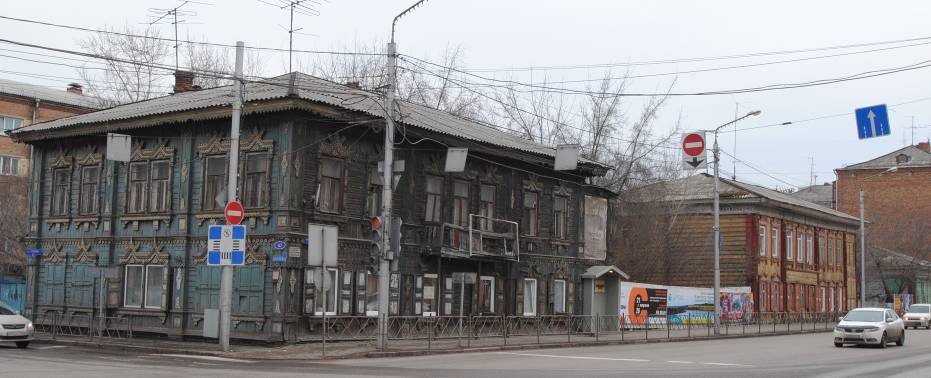 Вид лицевого фасада дома по ул. Вейнбаума, 21 – с отлетающими тесинами и разрушающимся декором – надо решать вопрос о недобросовестном пользователе памятника архитектуры,  а проектом предлагается здесь паломнический центр Святителя Луки в Красноярске – «В нашем городе Святой живёт»  - http://www.krasnoyaro.ru/obj.php?current_page=luka
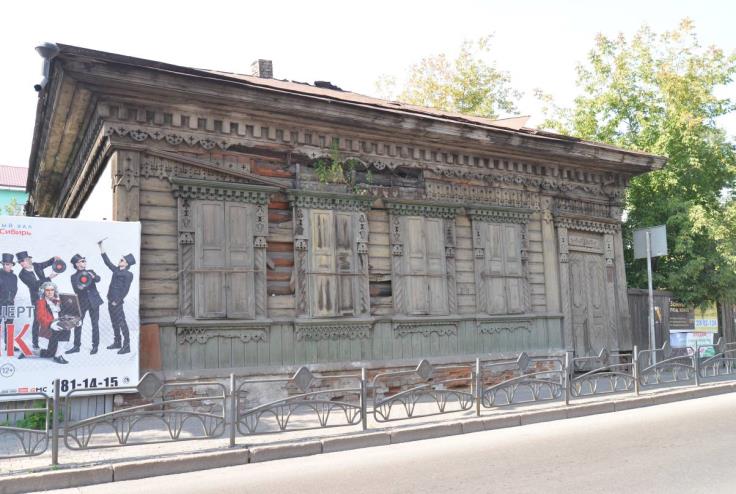 О достопримечательном месте  Казачий квартал в Красноярске – https://www.kraskompas.ru/nashe-nasledie/kazachij-kvartal/item/1312-kazachij-kvartal.html  Единая охранная зона Губернской гимназии – в которой находятся объекты культурного наследия по ул. Вейнбаума, 21 и выявленные – по ул. Вейнбаума, 23 и обладающее признаками ОКН (по Вейнбаума, 25/Марковского, 51 – 55 д и 55а)
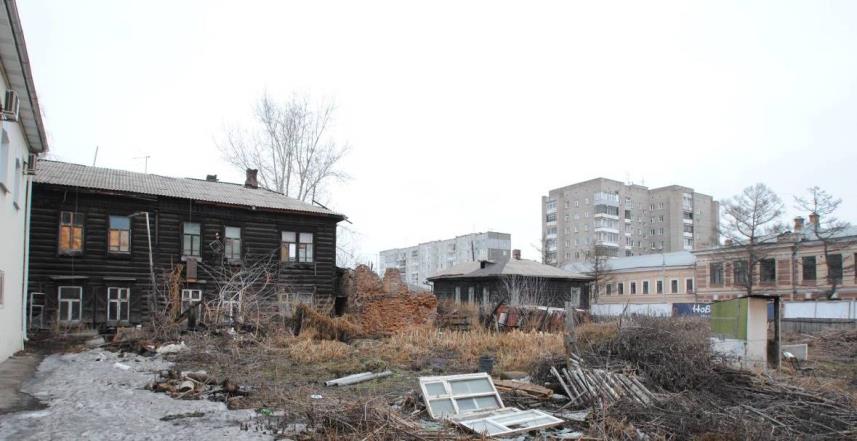 Усадьба по ул. Гимназической, 23 принадлежала знаменитой красноярской казачьей семье Юшковых. Упоминание  о них есть в трилогии А.Т. Черкасова «Хмель», «Чёрный тополь», «Конь рыжий» и в романе А. Чивилихина «Память».  Проектом предлагается  здесь  Литературное кафе
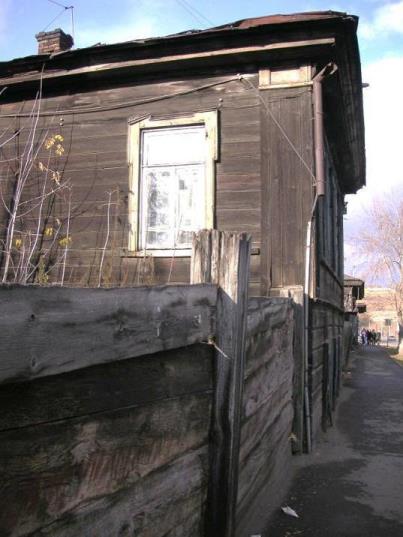 дом на усадьбе Юшковых – по ул. Вейнбаума, 23  самый старинный из сохранившихся деревянных домов Красноярска, среди построенных  до 1826 года – в период классицизма. Этот двухэтажный дом принадлежал красноярской семье Юшковых.  Кстати, герой Советского Союза Михаил .Юшков, чьим именем названа улица в Северо-Западном районе Красноярска, тоже из этого старинного рода – с XVII века в Красноярске. Таких памятников архитектуры осталось на территории России совсем немного, а в Красноярске – в единственном экземпляре.
На картине В.И. Суриков «Крыши зимой»  представлен образ  Казачьего квартала старого Красноярска, в среде которого прошли его детство и юность
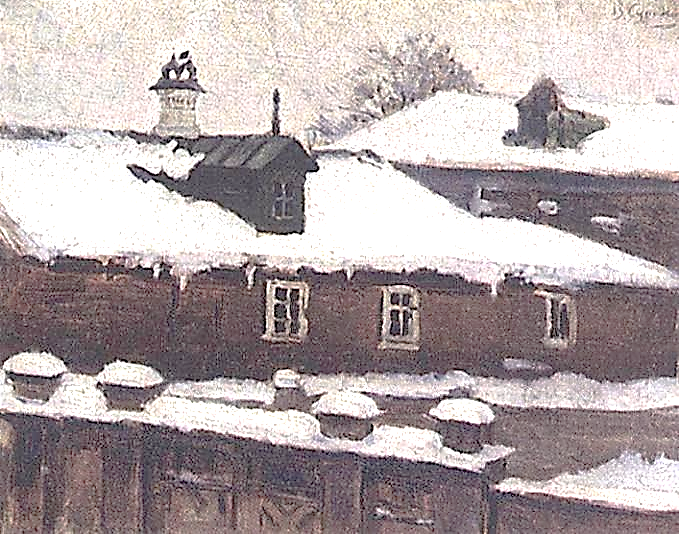 Угловой дом старинной усадьбы в пятой куртине плана города по  ул. Вейнбаума, 25 /51 Марковского  в охранной зоне Губернской гимназии – это наше народное деревянное зодчество. Вам за него стыдно?  Да и  В.И. Суриков гордился…  А чиновники стесняются  красноярской красоты  - закрывают рекламными баннерами вместо плакатов о ценности исторических усадеб
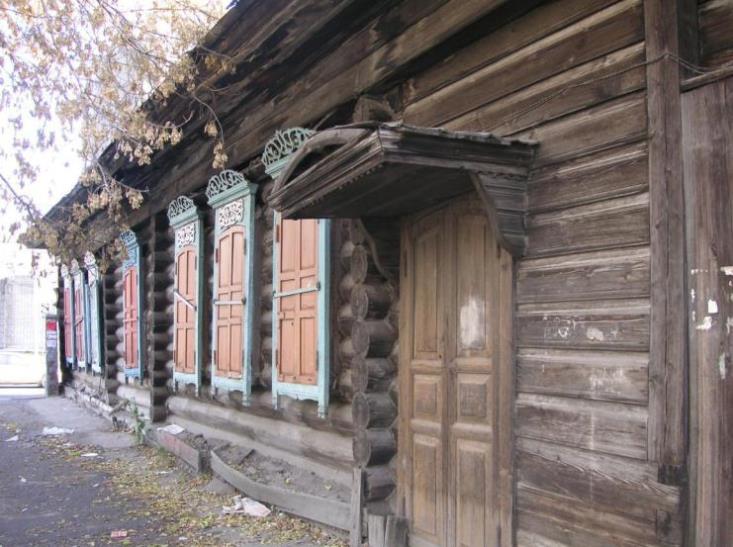